ExamentrainingFysische Geografie
Examentraining
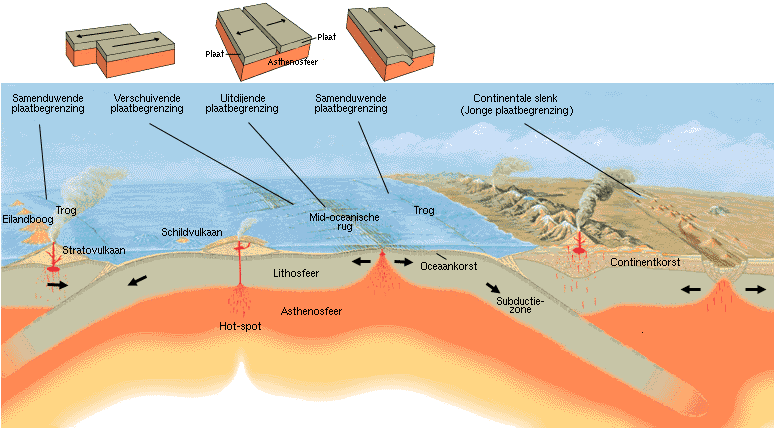 Endogene processen
Platentektoniek:
Convergente, 
divergente 
transforme plaatbewegingen
Vulkanisme: 
Stratovulkaan
Schildvulkaan
Caldeira 
Hot spot
Gebergtevorming:
Breukgebergten  horsten en slenken
Plooiingsgebergten
Geologische tijdschaal
Deze foto van Onbekende auteur is gelicentieerd onder CC BY-SA
Exogene processen
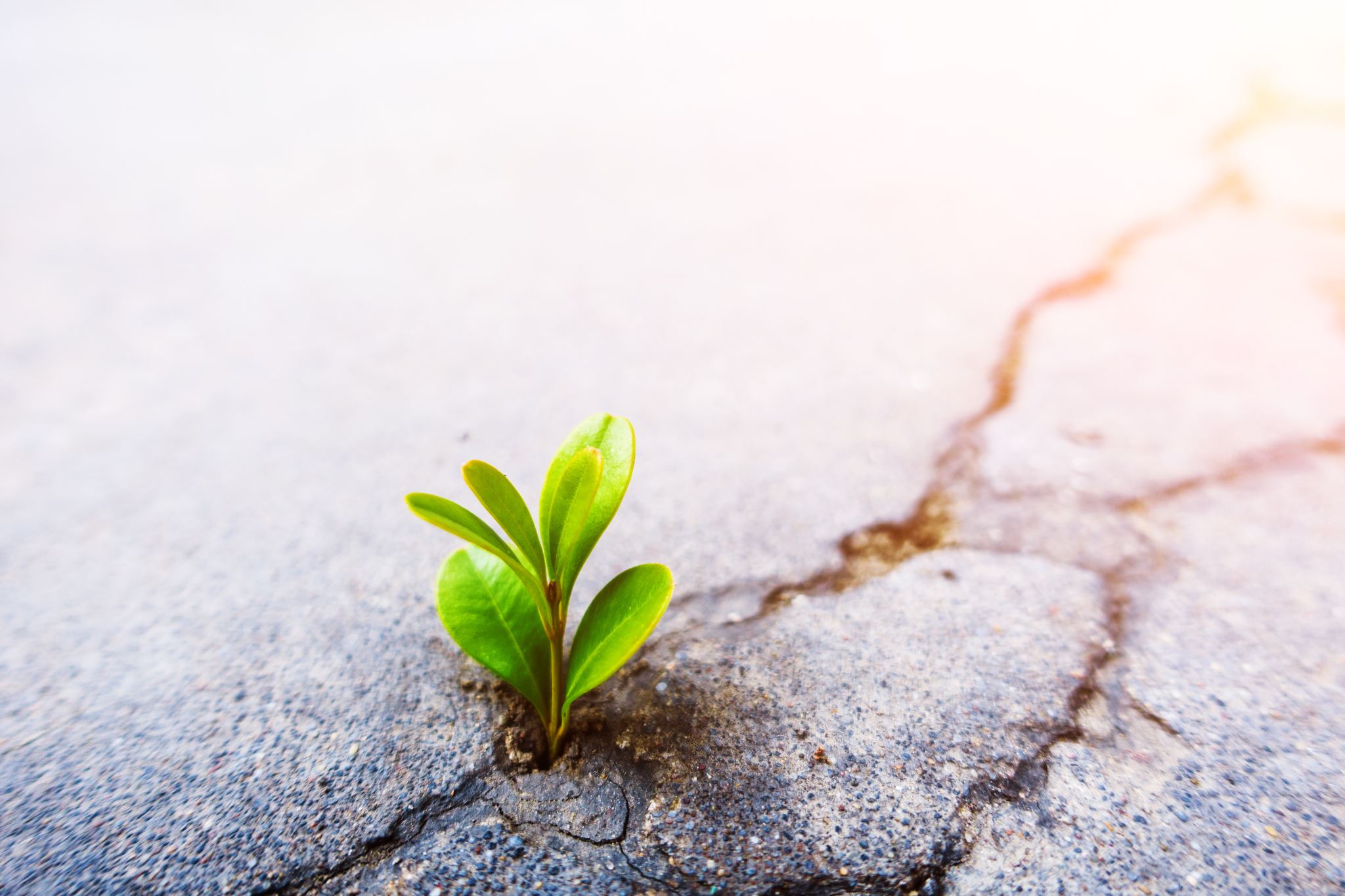 Afbraak- en opbouwprocessen
Afbraakprocessen: Verwering en Erosie
Opbouwproces: Sedimentatie
Exogene afbraak processen
Verwering = verblokkering van gesteente
Mechanische verwering:
Bepaald door klimaat
Soorten mechanische verwering:
Vorstverwering
“Rek en krimp” verwering
Organogene verwering

Chemische verwering:
Warmte en vocht nodig
Erosie = afschuren van gesteente
Erosie door water en wind
Bij erosie ontstaat: sediment
Korrelgrote van sediment wordt bepaald door stroomsnelheid en transportmechanisme
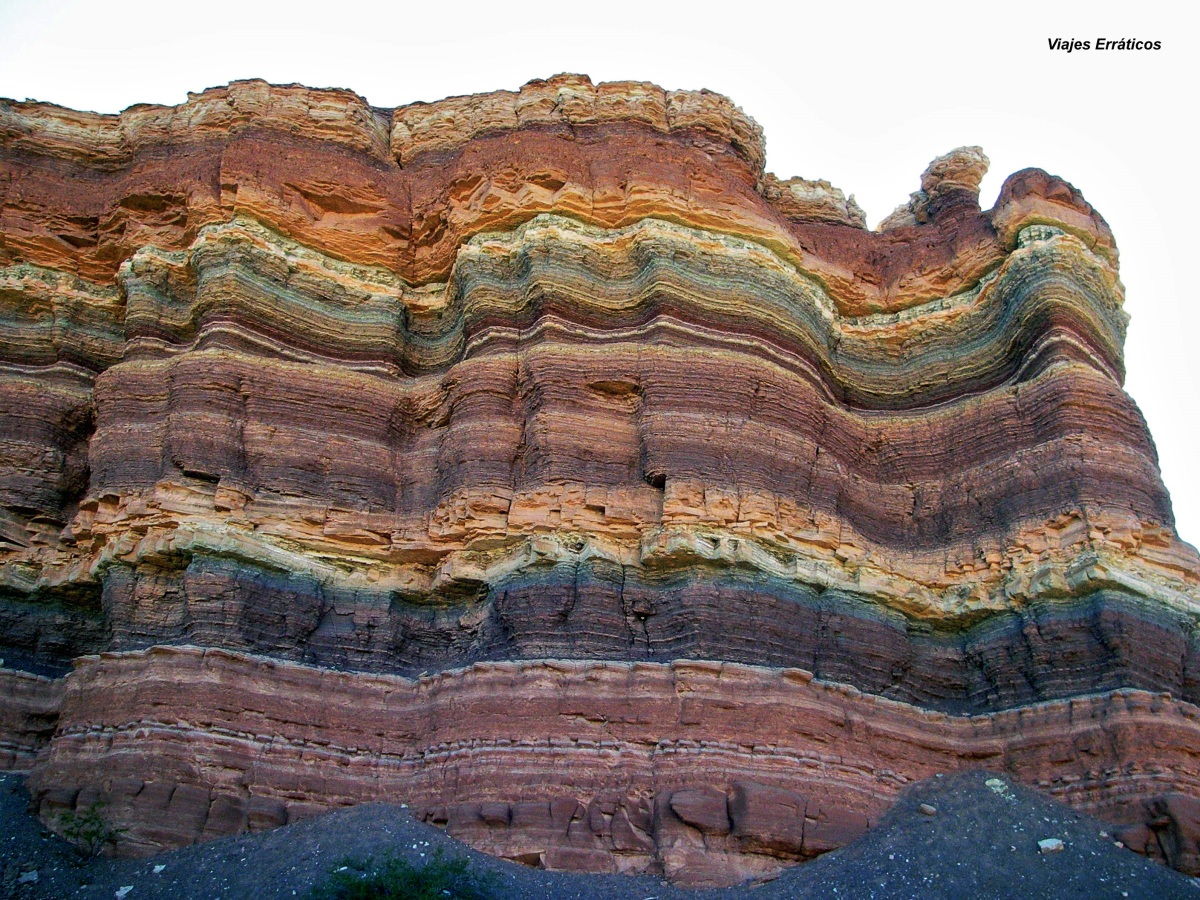 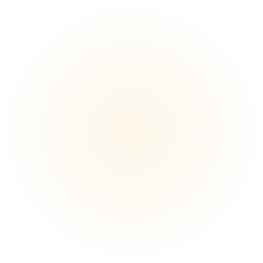 Exogene opbouw processen
Sedimentatie = het neerleggen van sediment (in het stroomgebied van een rivier)
Transport van Sediment door water en wind
Afzetting:
Delta
Morene
Puinwaaier
Puinhelling
Massabeweging  aardverschuiving
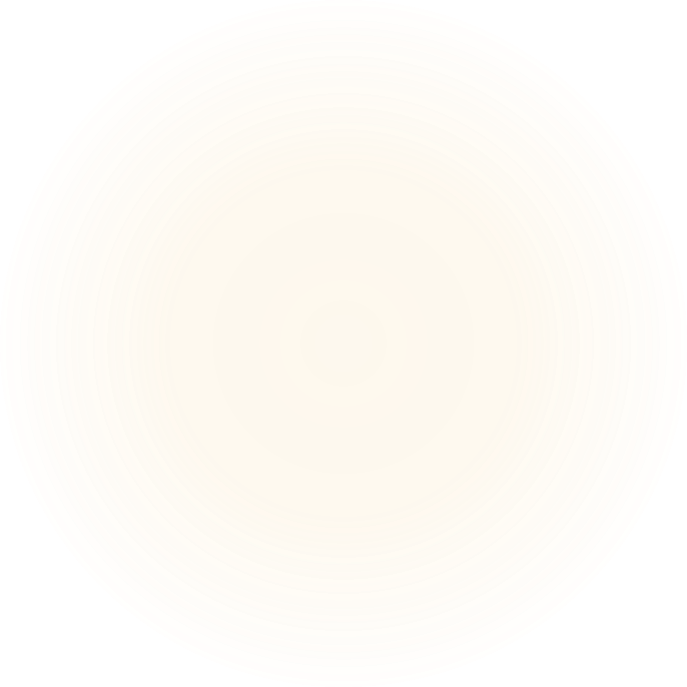 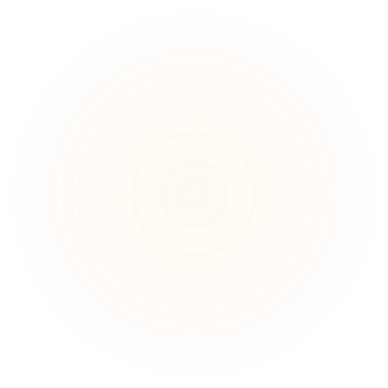 Deze foto van Onbekende auteur is gelicentieerd onder CC BY
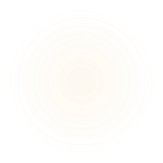 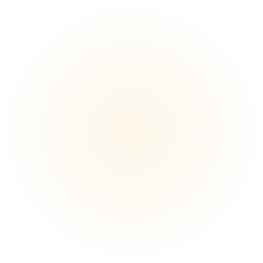 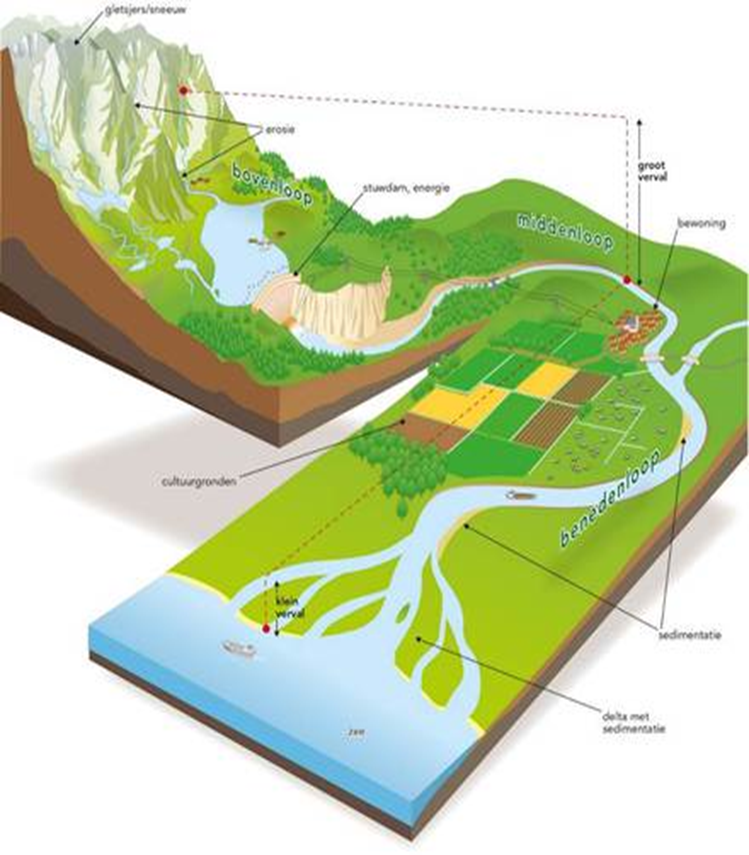 Verwering  Erosie  Sedimentatie
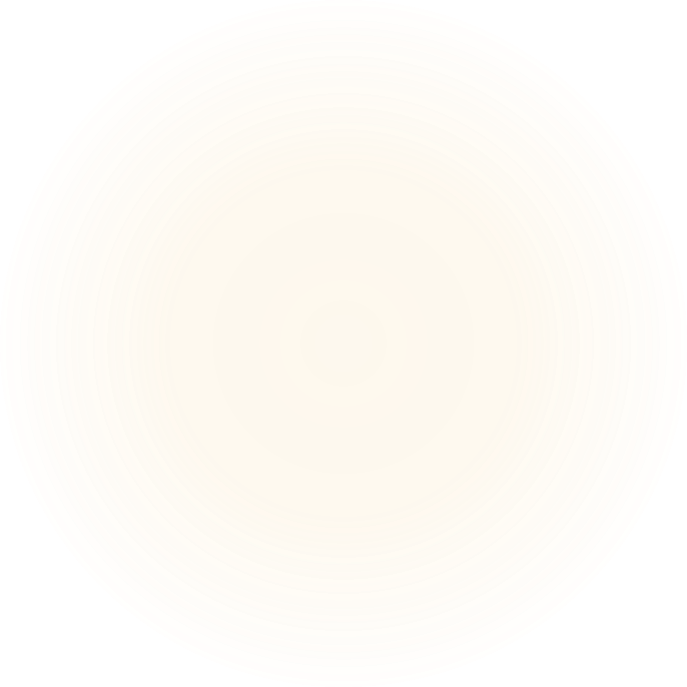 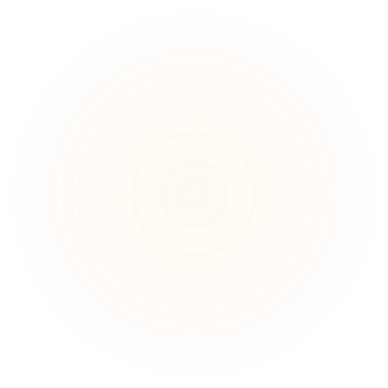 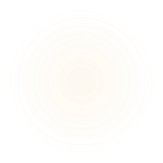 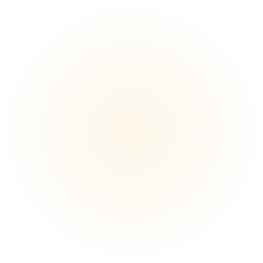 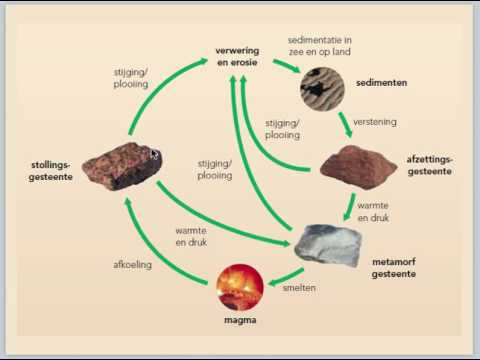 Gesteentekringloop
Stollingsgesteente: Basalt en Graniet

Metamorf gesteente: Marmer en leisteen

Sedimentsgesteente: zand(steen) en kalksteen
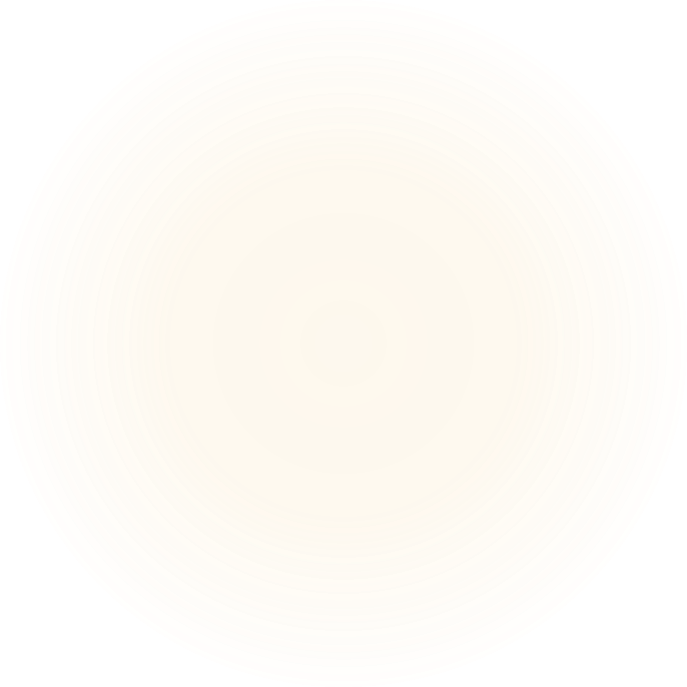 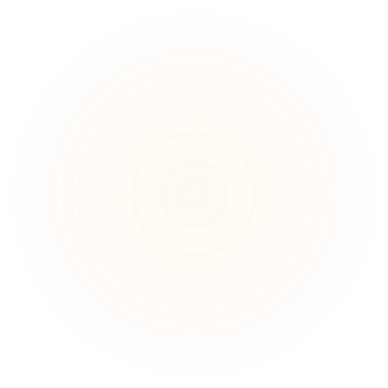 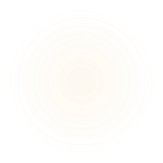 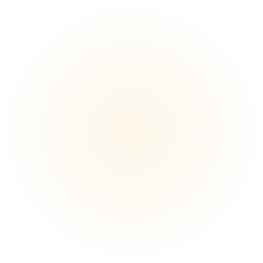 Klimaat
Transport van energie:
Windstromen
Waterstromen

ITCZ = zone van lage luchtdruk
Klimaatgebieden (Köppen)
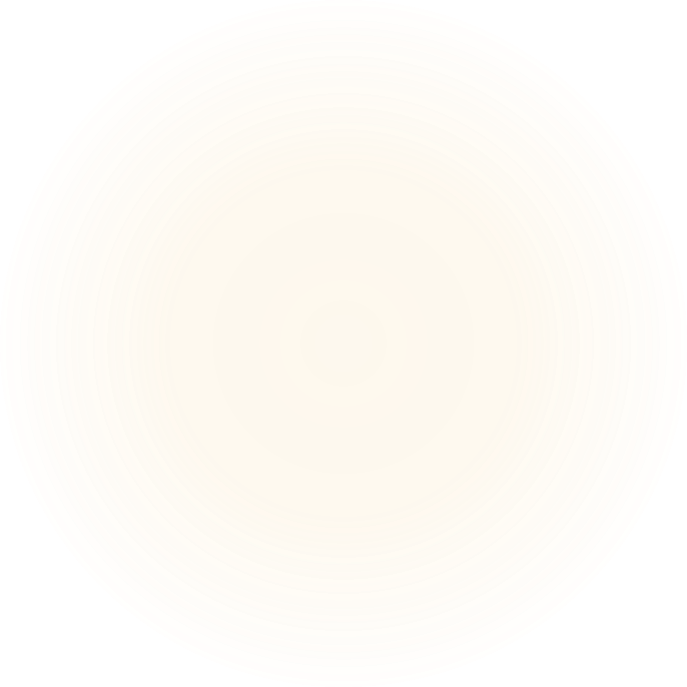 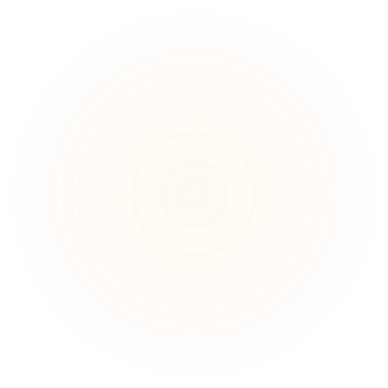 Deze foto van Onbekende auteur is gelicentieerd onder CC BY-SA
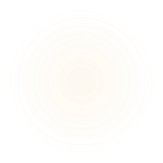 Landschapszones
Geofactoren
Landschapszones: Köppen + bodem

Polaire zone
Boreale zone
Gematigde zone
Subtropische zone
Aride zone
Tropische zone
Deze foto van Onbekende auteur is gelicentieerd onder CC BY-SA
Landdegradatie
Landdegradatie:
Bodemerosie
Verzilting
Verwoestijning

Oorzaken:
Overbeweiding
Ontbossing

Irrigatie
Drainage
Duurzaam landgebruik
Deze foto van Onbekende auteur is gelicentieerd onder CC BY-SA
Nederland waterland
Het REGIEM van de Rijn (links) en de Maas (rechts)
Dwarsprofiel van een rivier.
(Alles tussen de winterdijken is BUITENDIJKS!!)
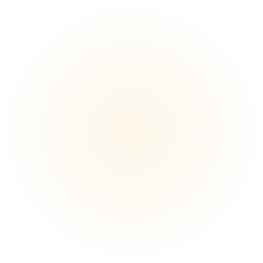 Maatregelen Ruimte voor de Rivier
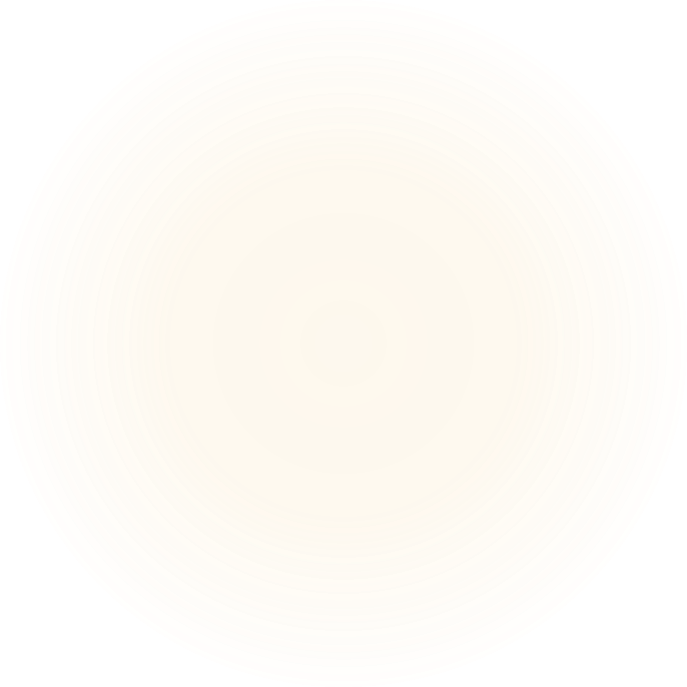 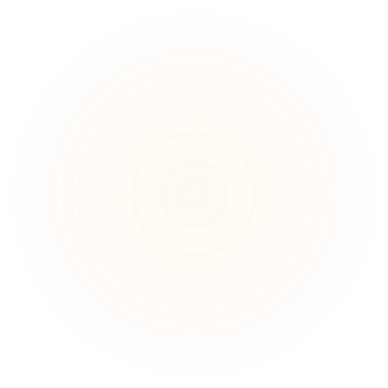 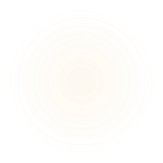